Los planetas!
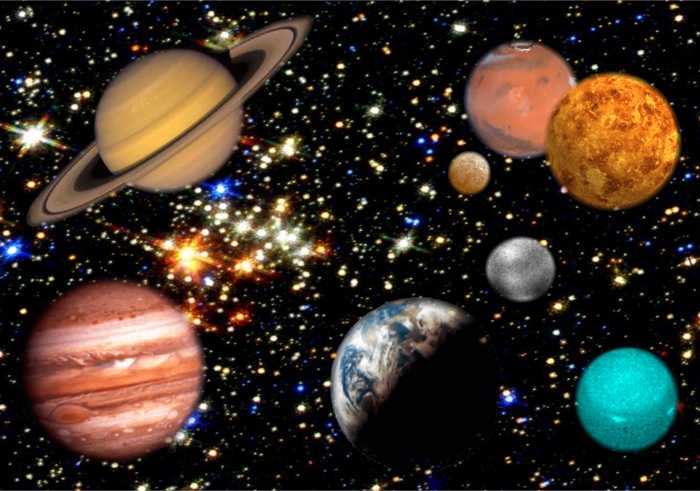 By Charlotte Shackleton 
el sol.
El sol es muy grande y caloroso . El sol es amarilla y naranja.
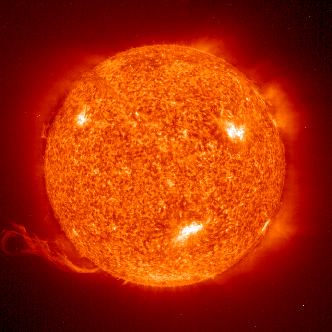 Venus.
El venus es el segundo planeta del sol. Venus es muy calorosa y pequeno. Venus es fantastico.
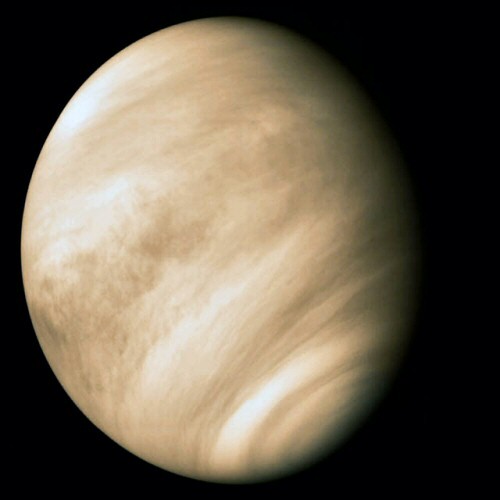 Júpiter.
Júpiter es el quinto planeta del sol. Júpiter es frio y grande. Júpiter es estupendo.
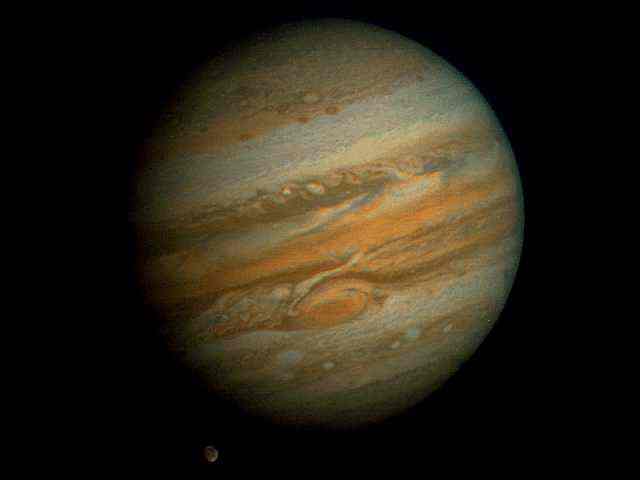 Marte.
Marte es el cuarto planeta del sol. Marte es rojo y bastante grande. Es bien.
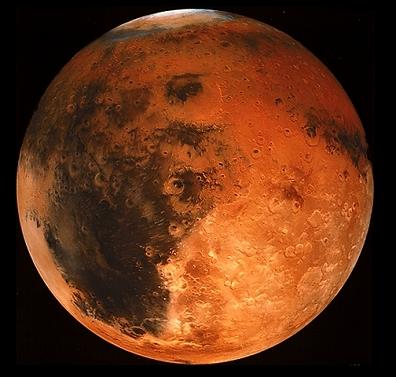 Saturno.
Saturno tiene anillos alrededor del planeta y su un color arenoso. Saturno es mi favorito porque tengo gusto de los anillos.
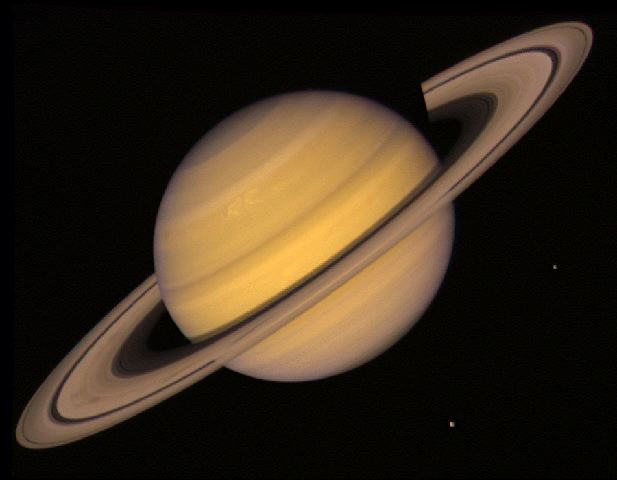 Uranus.
Uranus es el septimo planeta sel sol, es bastante grande y calorosa. Uranus es azul.
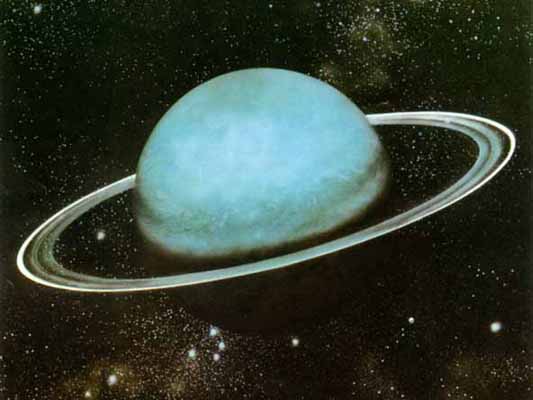